স্বাগতম
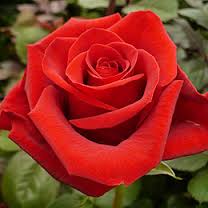 শিক্ষক পরিচিতি
পাঠ পরিচিতি 
শ্রেণীঃ ৫ম 
বিষয়ঃ প্রাথমিক গণিত 
পাঠঃগড় 
পাঠ্যাংশঃ গড়ের ধারণা
খাদেমুল বাসার
সহকারি শিক্ষক 
মগলিশ পুরসরকারি প্রাথমিক বিদ্যালয় 
ঘোড়া ঘাট দিনাজপুর
শিখন ফলঃ ১। গড় কী তা বলতে পারবে।২। গড় নির্নয় করতে পারবে ৩।গড় সম্পর্কিত সমস্যা সমাধান করতে পারবে।
এসো ছবিগুলো দেখি
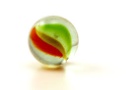 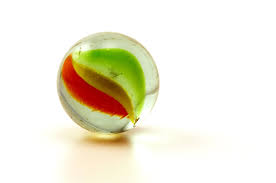 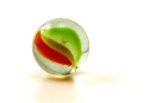 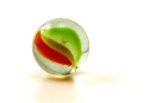 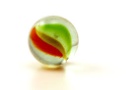 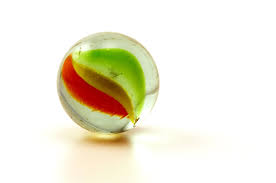 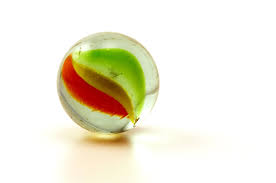 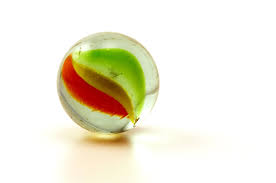 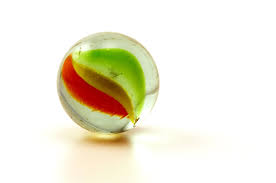 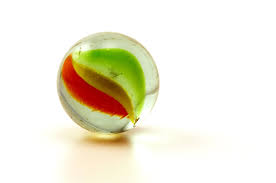 বাস্তব পর্যায়ে
আম পাতা দিয়ে
গড়
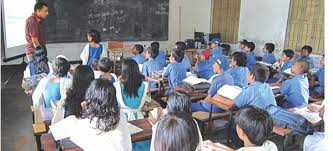 অর্ধবাস্তব পর্যায়ে
২
৩
১
৬ ÷৩=২
৬
পাঠ্য বইয়ের ২২ পৃষ্ঠা দেখ
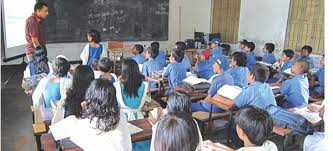 বস্তু নিরপেক্ষ পর্যায়ে
বোর্ডে  লিখে   করাব
1।  ৮,১২,১০এর গড় কত?
২। মিনা,মিঠূ,রুনু,ও নীলার বয়স ১০,১২,১৩,৯।তাদেরগড় বয়স কত?
দলীয় কাজঃ
ক-দলঃ   ৮,১২,১০এর গড় কত?
খ-দলঃমিনা,মিঠূ,রুনু,ও নীলার বয়স ১০,১২,১৩,৯।তাদের         গড় বয়স কত?
মূল্যায়নঃ ১।গড় কাকে বলে? ২।৩,৪,৫ এর গড় কোনটি? ক।২ খ।৫ গ।৪ ঘ।৬৩।৫,৭,ও ৮ এর গড় নির্ণয় কর।
বাড়ির কাজঃ ১।মলি বার্ষিক পরীক্ষায় বাংলায় ৬৮,গনিতে৯৬,ইংরেজিতে ৮১,বিজ্ঞানে৭৭ওধর্মে৭৩ নম্বর পেয়েছে ।সে প্রতি বিষয়ে গড়ে কত নম্বর পেয়েছে ।২।১২,৮,১০,৬ ও ১৪ এর গড় কত ?
ধন্যবাদ
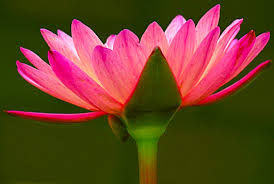